Jotto!
POM-CMC-SCR-PTZ
Sophs
JRs
SRs
other
diner 1
diner 1
diner 1
diner 1
diner 2
about 1
about 3
about 0
about 1
about 1
yearn 2
yearn 2
yearn 0
yearn 2
yearn 1
jotto 0
jotto 2
jotto 0
jotto 1
jotto 1
This term's first class to guess another's word earns 1 problem...
This term's last class to have its word guessed earns 1 problem...
Schedule
Sep 10     Welcome discussion! and DP problems ~ 5 problems
Sep 17	    Lab session ~ 5 problems
Sep 24	    Discussion session on graph problems ~ 5 problems
Oct 1       Lab session on graph problems ~ 5 problems
Oct 8       Guest speaker Don Chamberlin, author/inventor of SQL = 2 probs
Oct 16     Discussion session on geom+binsrch problems ~ 6 problems
Oct 22     Lab & ACM qualifier ~ 6 problems
Oct 29     Discussion session:   problems + project opportunities
Nov 5      Lab session   problems or project work…
Nov 9      ACM Regional contest  (in Riverside...)
Nov 12    Final lab session   problems or project work…
Project demos and problems submitted by the end of the term…
10/22:   Local "contest" + lab…
Start at 8pm?
Location:  CS Labs
All students invited
Lab until 10pm
Indiv. or teams up to 3
Contest until midnight
Goals:
(1) Top four teams using Java/C/C++ qualify to go to Riverside
(2) A chance to solve problems  -  including the "lab" incentive
(3) Probably the least-conflicting time the rest of the term…
ACM Today:   "Don's"  algorithms
when hard to solve but easy to check…
Binary Search
2d points' smallest convex polygon
Convex Hull
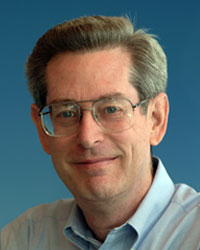 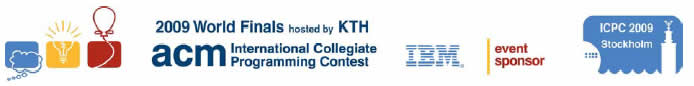 Problem D from the 2009 World Finals in Stockholm:Pipe Packing
Given a set of four wire diameters:
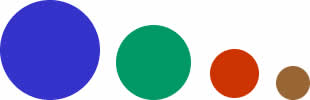 What is the minimum diameter of pipe that can contain all four wires?
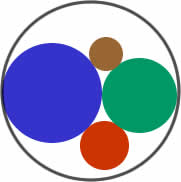 (Constraint: pipes only come in millimeter sizes)
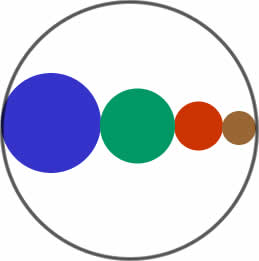 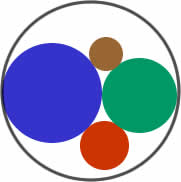 A lower bound: sum of largest two wire-diameters
An upper bound: sum of all four wire-diameters
Intuition: Solve this problem by binary search
Binary search between lower bound and upper bound
Given a pipe diameter and four wire diameters, can you pack the wires inside the pipe?
Choose the smallest integer pipe diameter that fits
This week: binary search
If a desired value is

difficult to compute but easy to check



1d   (or broken into 1d subproblems)
and
monotonic     (true for all x < t or x > t)
and
then we can binary search across all the possible values for it, checking as we go... !
This week:  aggr
Input
Number of cows to house in the new barn…
5 3
1
2
8
4
9
The largest minimum spacing possible after placing all the cows
3
Number of stalls in which cows can be placed
Output
The locations of stalls
1
2
4
8
9
This week:  aggr
Input
Number of cows to house in the new barn…
5 3
1
2
8
4
9
The largest minimum spacing possible after placing all the cows
Number of stalls in which cows can be placed
3
Output
The locations of stalls
The interval is from 1 to 9.
Try a spacing of 5. (fails)
Try a spacing of 2. (success).
Try a spacing of 4. (fails)
Try a spacing of 3. (success) End.
1
2
4
8
9
Python example
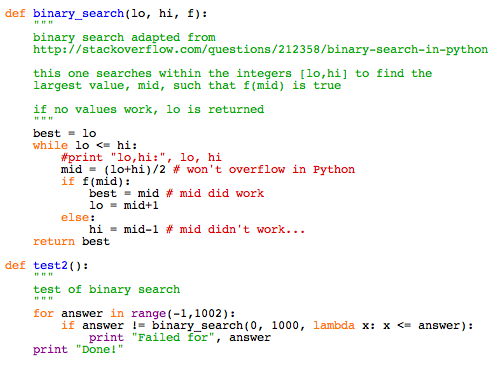 What's still needed here is the  "check"  function f …
The function to check:  aggr
returns True if C cows can be placed, all >= n apart
f(n)
returns False if C cows cannot be placed, all >= n apart
(1) place a cow at the lowest-numbered spot
(2) find the closest spot that is >= n away
(3) place a cow there and go back to (2)
- if the list runs out return False, else True
1
2
4
8
9
Another example: cowset
# of cows available, up to 34
The number of subsets whose IDs sum between min and max
Input
minimum ID sum
5
maximum ID sum
3 -1 2
1
-2
3
Output
ID # for 1st cow
Try all subsets...?
ID # for 2nd cow
ID # for 3rd cow
Farmer Ran is willing to play frisbee (on MIT's quad) with any subset of cows whose IDs sum to any value between the min and max...
Another example: cowset
# of cows available, up to 34
The number of subsets whose IDs sum between min and max
Input
minimum ID sum
5
maximum ID sum
3 -1 2
1
-2
3
Output
ID # for 1st cow
BinSearch?
ID # for 2nd cow
How many sums for half the cows?
ID # for 3rd cow
Could you check both halves?
Farmer Ran is willing to play frisbee (on MIT's quad) with any subset of cows whose IDs sum to any value between the min and max...
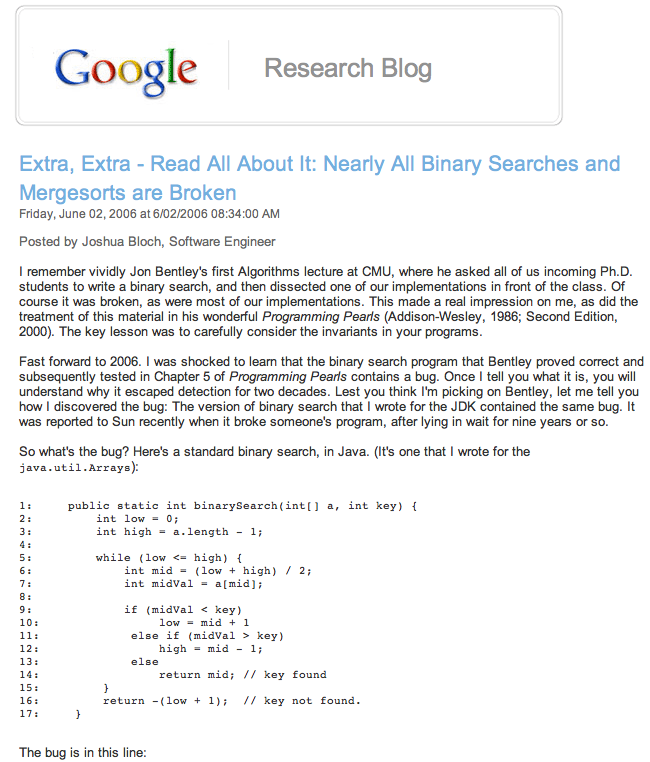 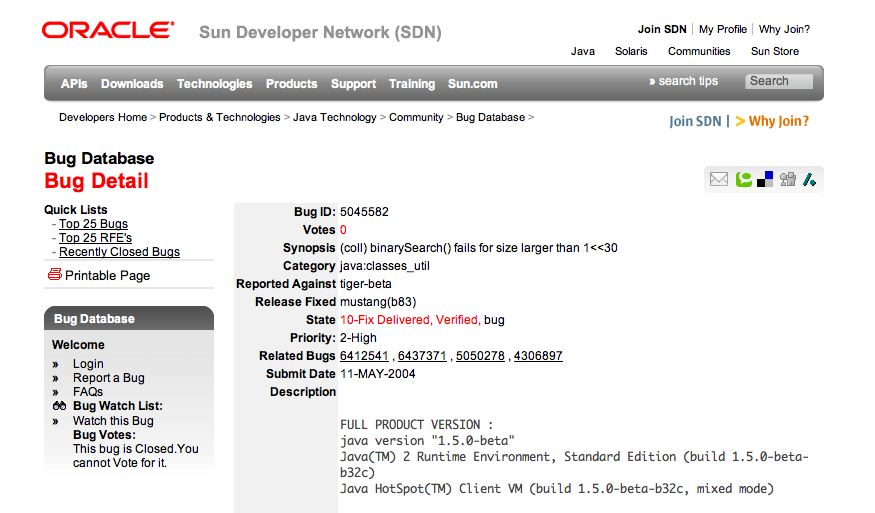 This bug went undetected in Java's libraries for years...
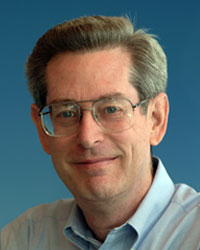 Aside…  programming contest travel
Write problems!?
Fall '04 Problem #6:  Find the area of a polygon, given its vertices.
HMC Hammer
#   Solved   Runs      Time
1      -        2   4:57:38
2      *        2   2:55:41
3      *        2   3:37:58
4      -        0   0:00:00
5      *        2   1:20:42
6      *        4   4:41:57
7      *        1   2:32:44
Per-Problem Statistics
Problem   Solved   Submitted
1          3       60
2         11       72
3          3       12
4          0        0
5         19       58
6          7       10
7         10       64
Geometric  algorithms
Matt Beaumont, Dan Halperin, Jonah Cohen
contestwide
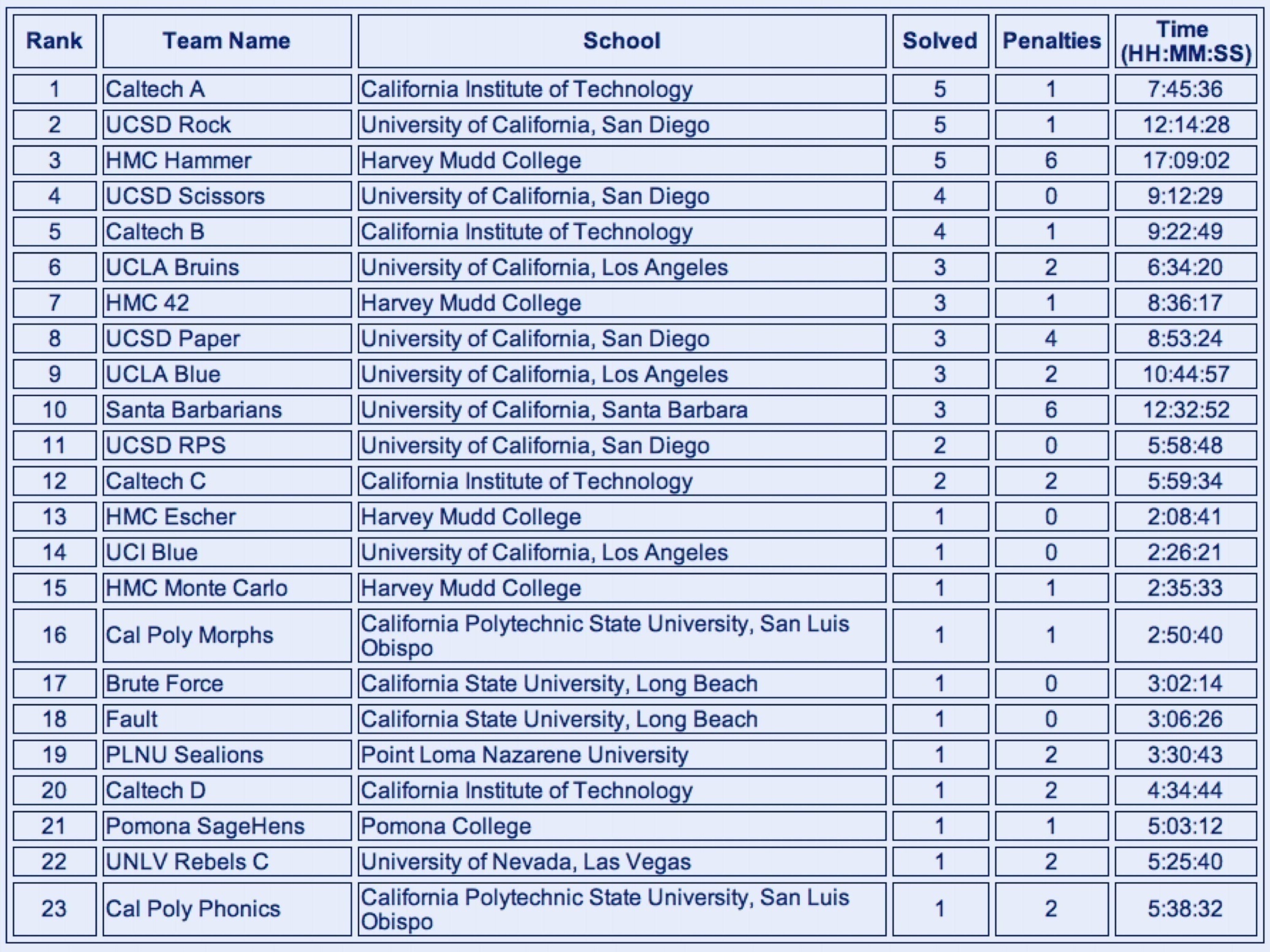 Monte Carlo geometry…
63 teams total, Fall 04 ACM Contest
Fall '04 Problem #6:  Find the area of a polygon, given its vertices.
HMC Hammer
#   Solved   Runs      Time
1      -        2   4:57:38
2      *        2   2:55:41
3      *        2   3:37:58
4      -        0   0:00:00
5      *        2   1:20:42
6      *        4   4:41:57
7      *        1   2:32:44
Per-Problem Statistics
Problem   Solved   Submitted
1          3       60
2         11       72
3          3       12
4          0        0
5         19       58
6          7       10
7         10       64
Matt Beaumont, Dan Halperin, Jonah Cohen
contestwide
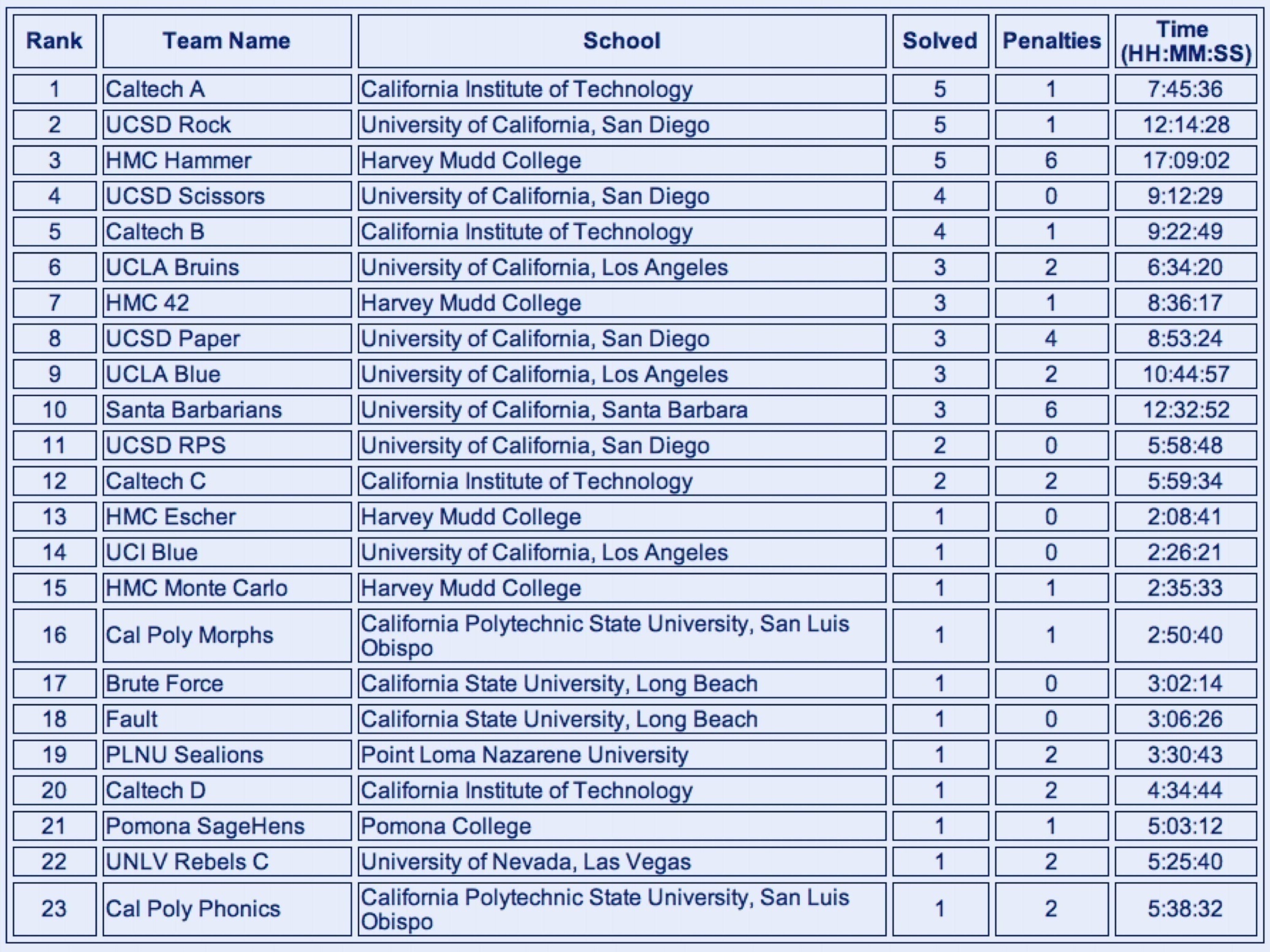 Monte Carlo geometry…
63 teams total, Fall 04 ACM Contest
Geometric  algorithms
Turning direction: CW or CCW
B
(0,2)
Right-hand rule:

left turns are positive
right turns are negative
A
(1,1)
(0,0)
Convex hull
(2,0)
O
B'
applications: diameter
Monotone chains algorithm
Area and centroid
B
Turning direction
(0,2)
A
(1,1)
(0,0)
(2,0)
O
B'
A
B
O
def turningDirection( pt1, pt2, pt3 ):
            """   returns  1 if pt1 -> pt2 -> pt3 is a CCW (left) turn
                    returns -1 if pt1 -> pt2 -> pt3 is a CW turn
                    returns  0 if they are collinear
            """
    x1, y1 = pt1;  x2, y2 = pt2;  x3, y3 = pt3;
    # the signed magnitude of the cross product
    CP = (x2-x1)*(y3-y1)-(y2-y1)*(x3-x1)
    if CP > 0: return  1
    if CP < 0: return -1
    return 0
x2*y3 – y2*x3
1*2 – 1*0
2
[Speaker Notes: PERL stories
  - use in ACM
  - creating scripts
  - LTS, BOT]
Java's libraries!
Java has its advantages…
Line2d.linesIntersect(x1, y1, x2, y2, x3, y3, x4, y4);
Polygon().contains(x,y);
Polygon
Line2D
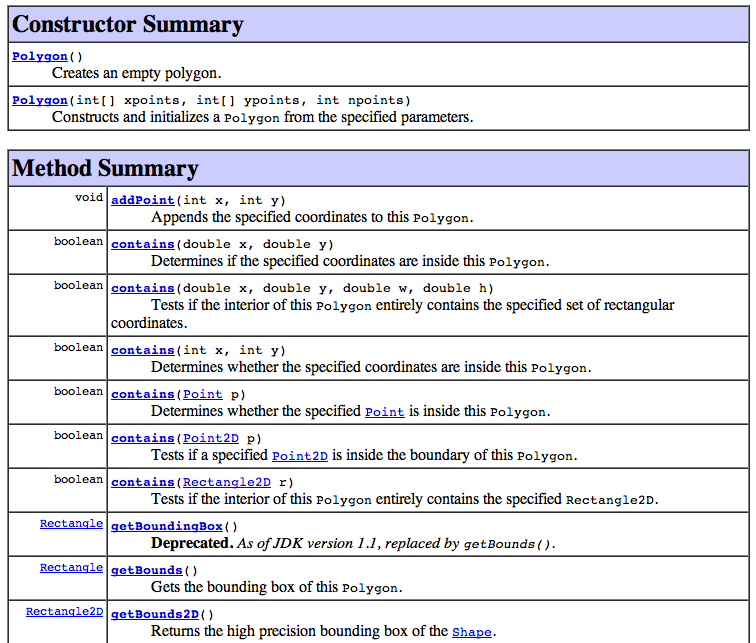 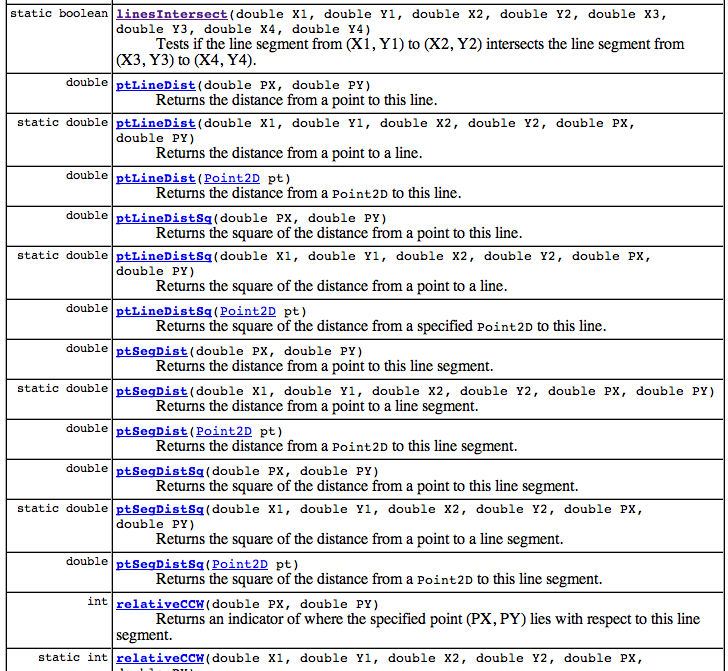 [Speaker Notes: PERL stories
  - use in ACM
  - creating scripts
  - LTS, BOT]
Convex Hull
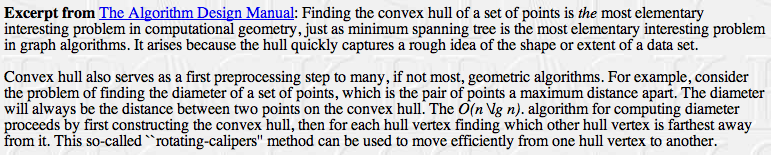 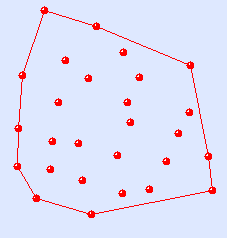 Application: point-set diameter
What is the pair of points with the greatest separation among a collection in the plane?
the segments surrounding the exterior of a point set.
[Speaker Notes: PERL stories
  - use in ACM
  - creating scripts
  - LTS, BOT]
"Monotone-chain" Convex Hull
vertices of the smallest convex polygon containing all points
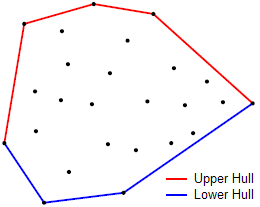 Note that, looking        , all turns are left turns!
[Speaker Notes: PERL stories
  - use in ACM
  - creating scripts
  - LTS, BOT]
Monotone-chain Convex Hull
Let's find the "BOTTOM chain" for this set of points…
Start by sorting them by x-coordinate, then look for left turns.
[Speaker Notes: PERL stories
  - use in ACM
  - creating scripts
  - LTS, BOT]
Monotone-chain Convex Hull
Let's find the "BOTTOM chain" for this set of points…
Start by sorting them by x-coordinate, then look for left turns.
[Speaker Notes: PERL stories
  - use in ACM
  - creating scripts
  - LTS, BOT]
Monotone-chain Convex Hull
Idea: find the upper hull and lower hull...
(Start-up) sort the point-list P by x-coordinate (then y)
Let P be all the points (sorted)
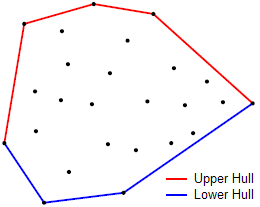 Let L=[] start the list of lower hull points…
(Lower hull)
for each point P[0]..P[i]..P[N]:
P[i]
while L[-2], L[-1], P[i] are not CCW:
remove L[-1]
append P[i] to L
(Upper hull)
same – but in reverse direction!
http://www.algorithmist.com/index.php/Monotone_Chain_Convex_Hull
[Speaker Notes: PERL stories
  - use in ACM
  - creating scripts
  - LTS, BOT]
Code...
def convex_hull(points):
    """
    Input: an iterable sequence of (x, y) pairs representing the points.
    Output: a list of vertices of the convex hull in counter-clockwise order,
      starting from the vertex with the lexicographically smallest coordinates.
    Implements Andrew's monotone chain algorithm. O(n log n) complexity.
    """
 
    points = sorted(set(points))
 
    if len(points) <= 1:
        return points
 
    def cross(o, a, b):
        return (a[0] - o[0]) * (b[1] - o[1]) - (a[1] - o[1]) * (b[0] - o[0])
 
    # Build lower hull 
    lower = []
    for p in points:
        while len(lower) >= 2 and cross(lower[-2], lower[-1], p) <= 0:
            lower.pop()
        lower.append(p)
 
    # Build upper hull
    upper = []
    for p in reversed(points):
        while len(upper) >= 2 and cross(upper[-2], upper[-1], p) <= 0:
            upper.pop()
        upper.append(p)
 
    return lower[:-1] + upper[:-1]
 
# Example: convex hull of a 10-by-10 grid.
assert convex_hull([(i/10, i%10) for i in range(100)]) == [(0, 0), (9, 0), (9, 9), (0, 9)]
http://www.algorithmist.com/index.php/Monotone_Chain_Convex_Hull.py
[Speaker Notes: PERL stories
  - use in ACM
  - creating scripts
  - LTS, BOT]
This week's problems…
aggr
cowcar
moat
dna
cowset
aliens
city
Carry-overs from last week
New problems for this week
[Speaker Notes: PERL stories
  - use in ACM
  - creating scripts
  - LTS, BOT]